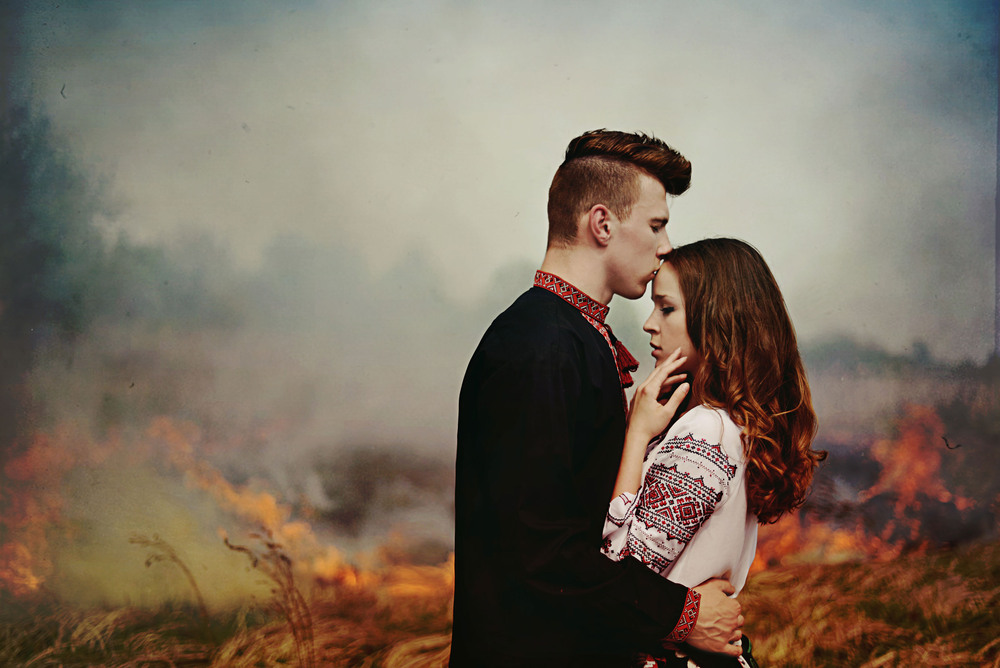 «Україна в огні»
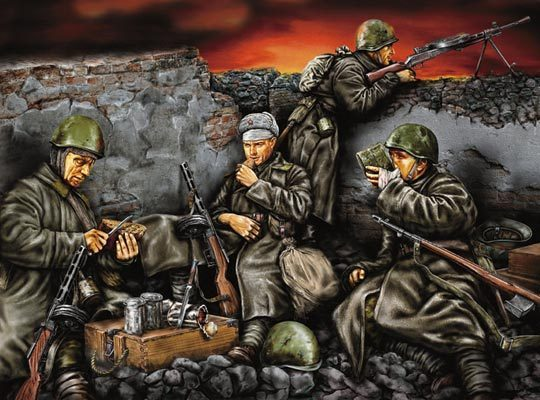 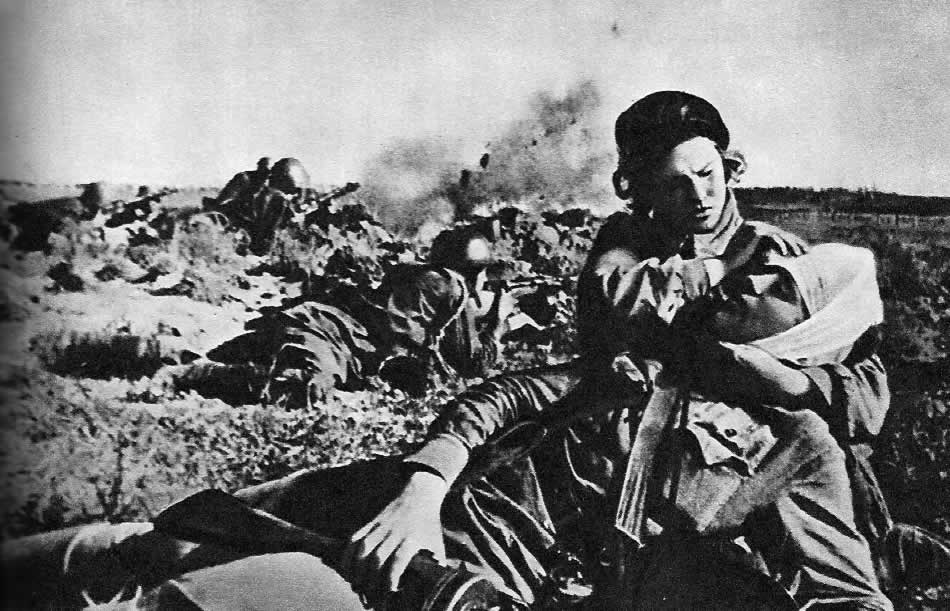 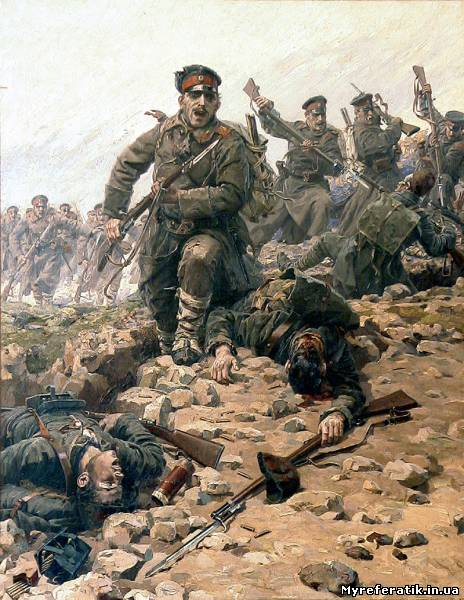 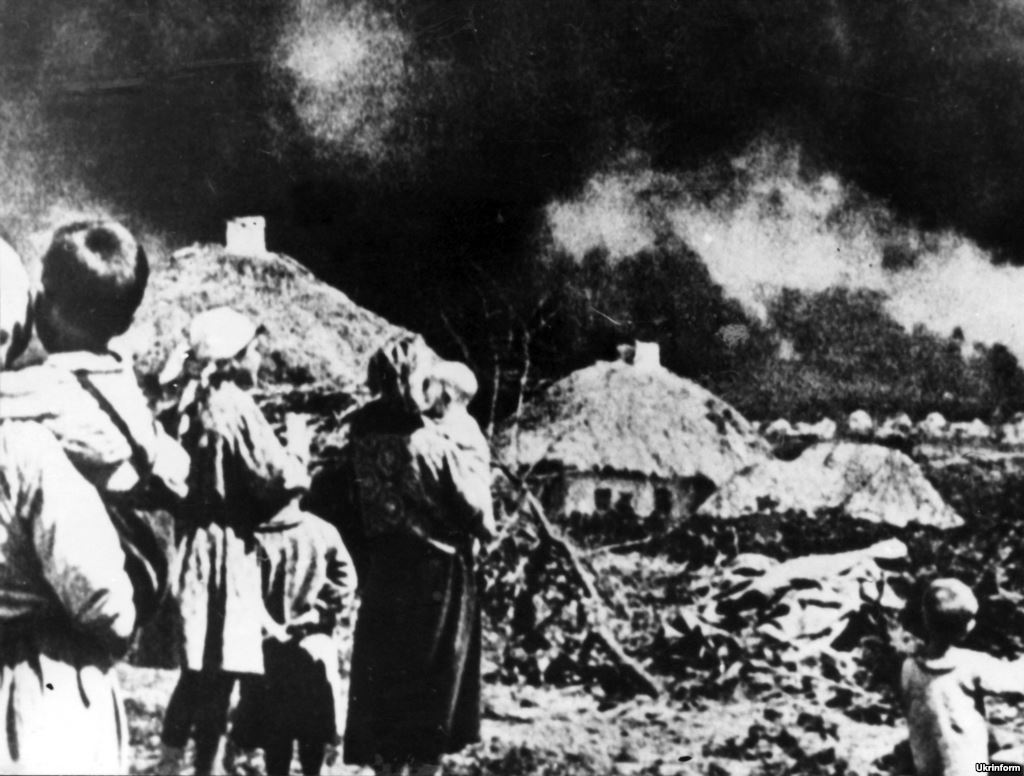 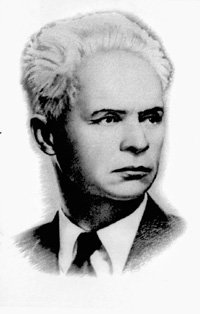 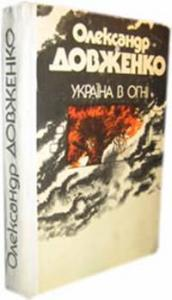 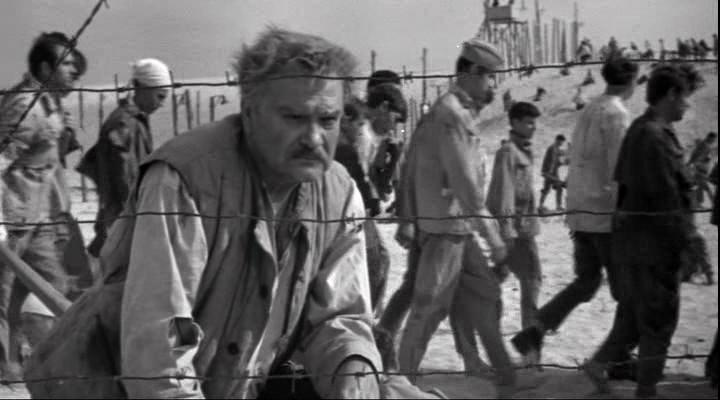 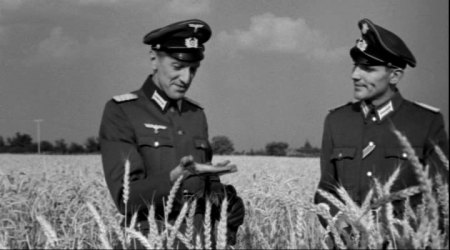 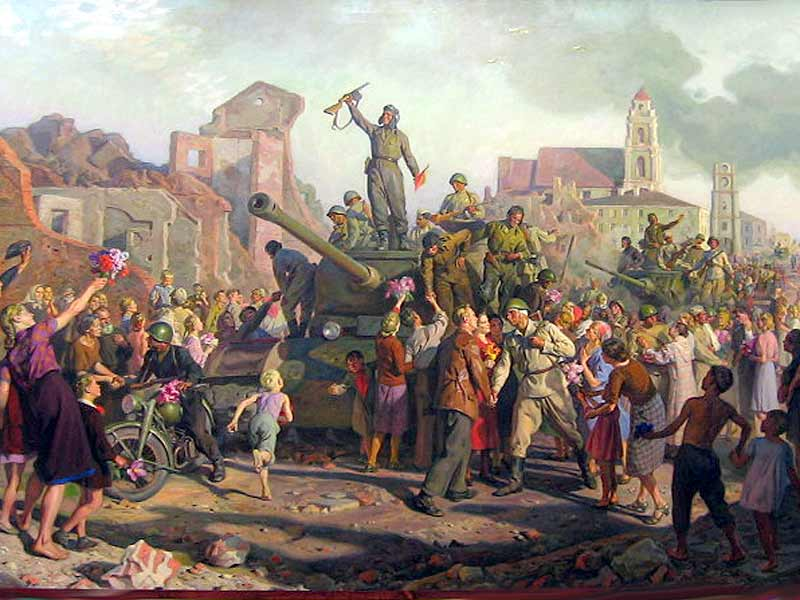 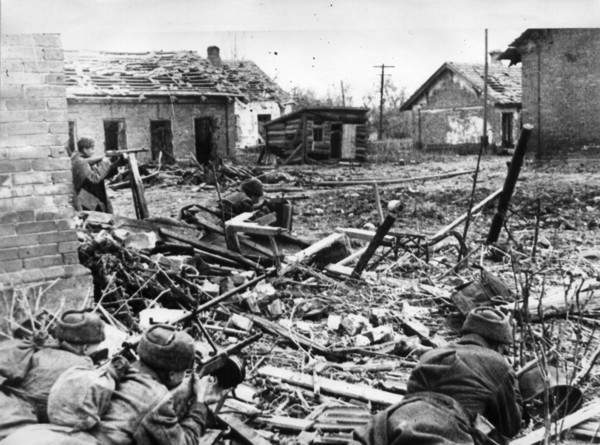 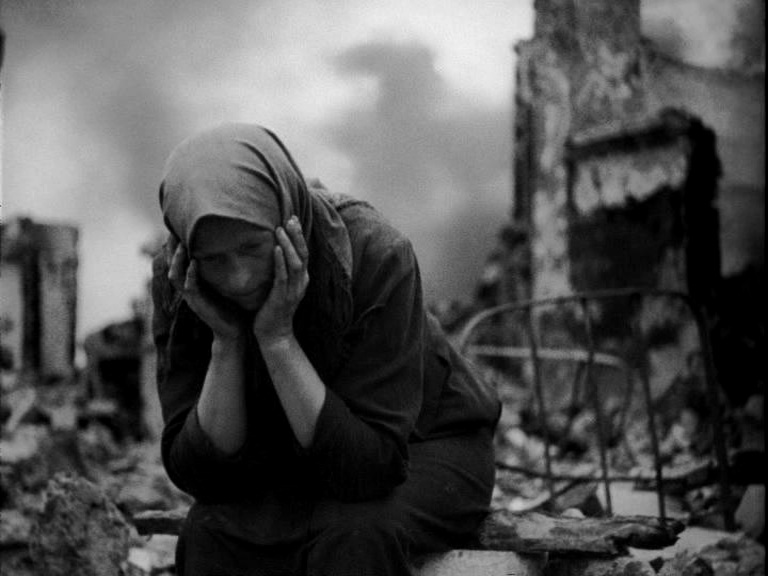 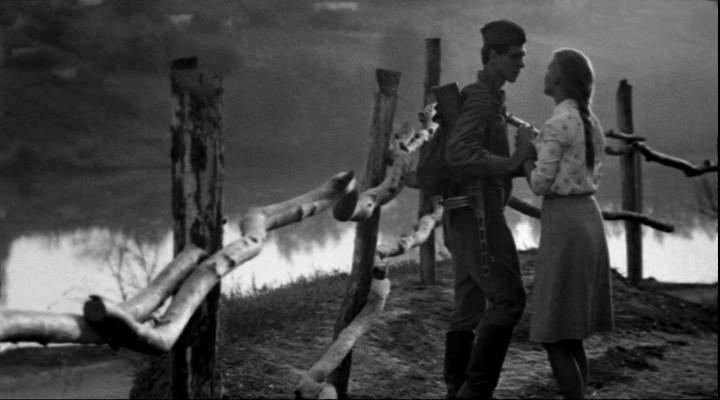 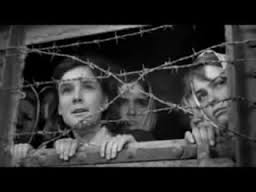 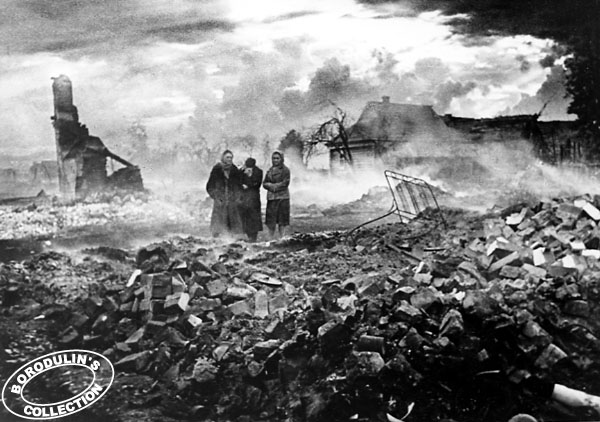 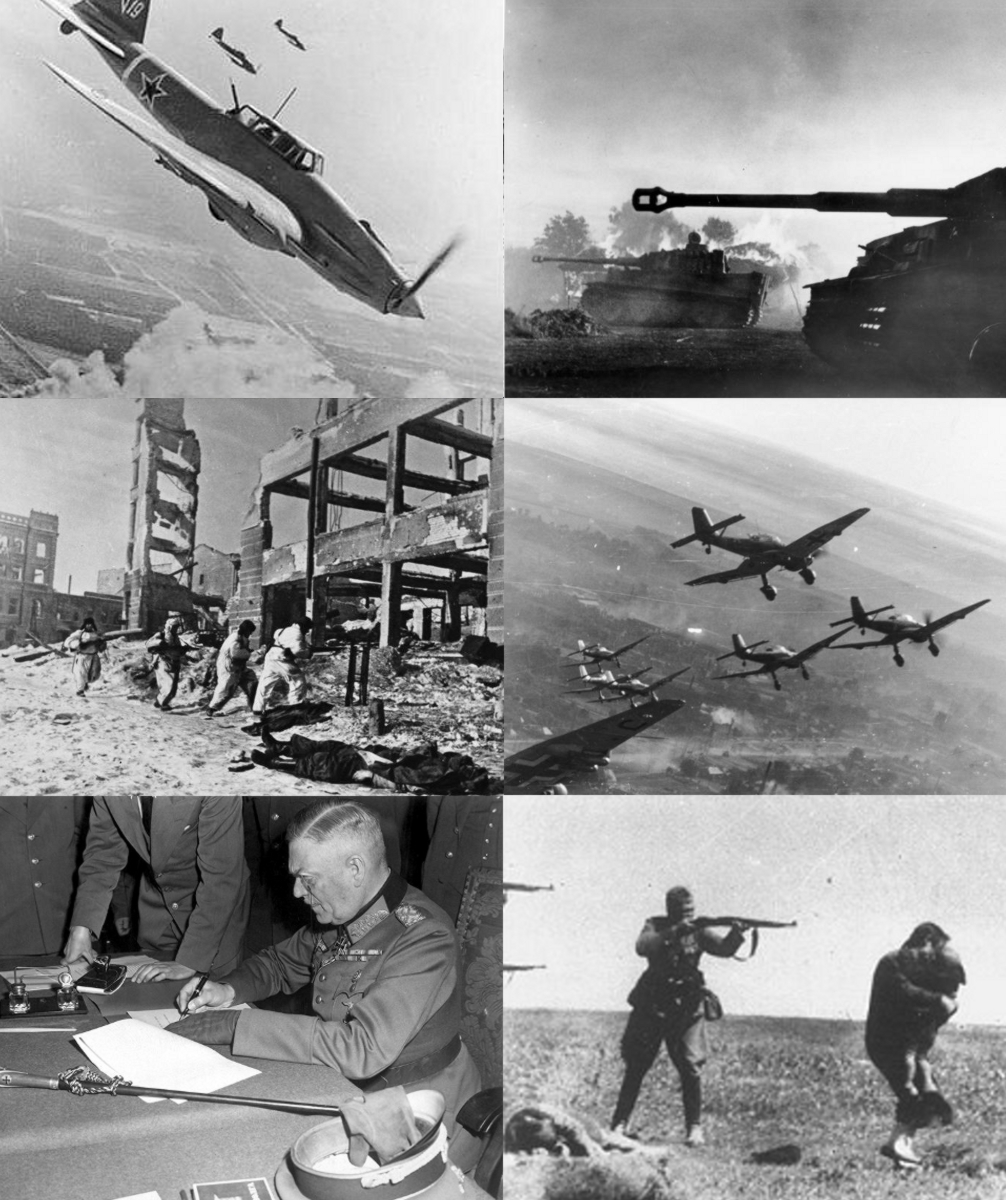 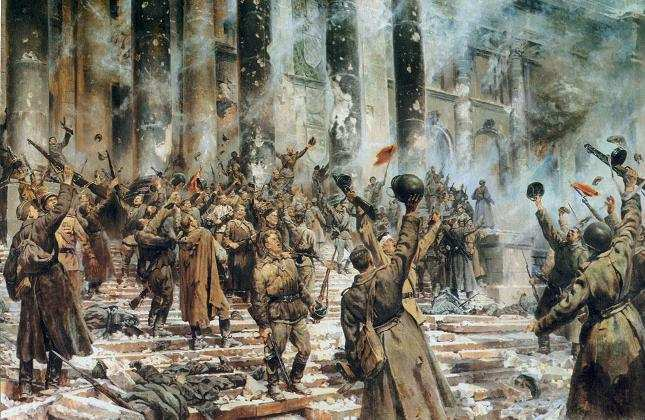 Дякуємо за увагу!
Готували:
Макаренко Галина 
                         та
Гнатюк Людмила